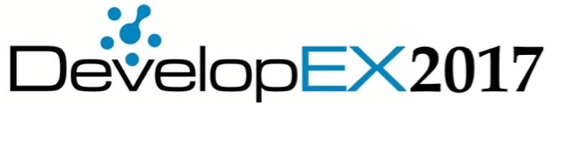 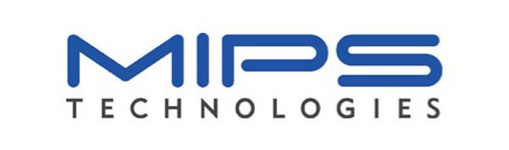 Multi Trusted Execution Environment for IoT
Building a Trust Continuum for IoT Applications
Itai Yarom, MIPS
1
[Speaker Notes: Introduction to be added …

Summary of presentation flow –
Start with overview of the home automation market prediction out of the IoT total market (maybe Volker IoT slide + IoT home automation slide)
Show 2-3 examples of home automation attacks.
Show customers survey about concerns.
Show the growth with secure and unsecure devices.
Talk about the security framework]
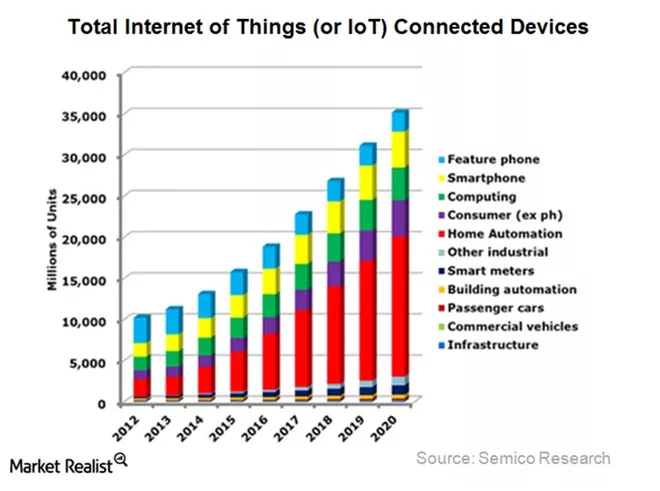 Home automation IoT segment
The biggest IoT segment
Home Automation is the dominated connected devices segments
Faster growth compared to traditional markets, like smartphones.
Faster growth than other IoT segments, like automotive and consumer electronic.
Big segments is what hackers are looking for…
2
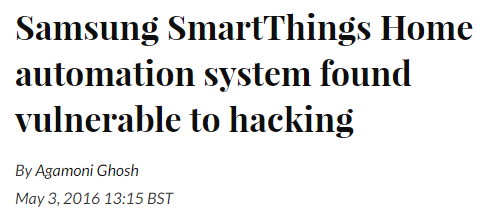 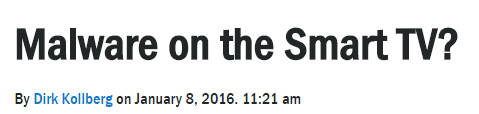 Security Attacks on Home Automation
Being the biggest segment makes it the target for attacks
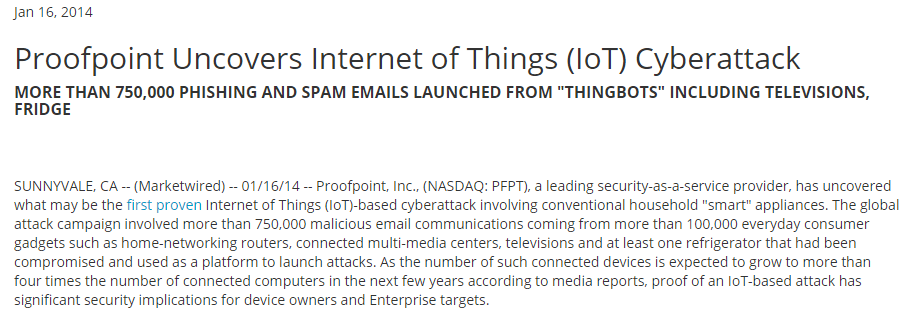 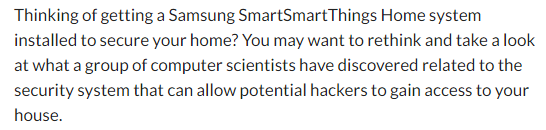 Are we concern about those attacks and hacks?
3
What would concern you about a world of connected devices?
Privacy and Security are the clear concern
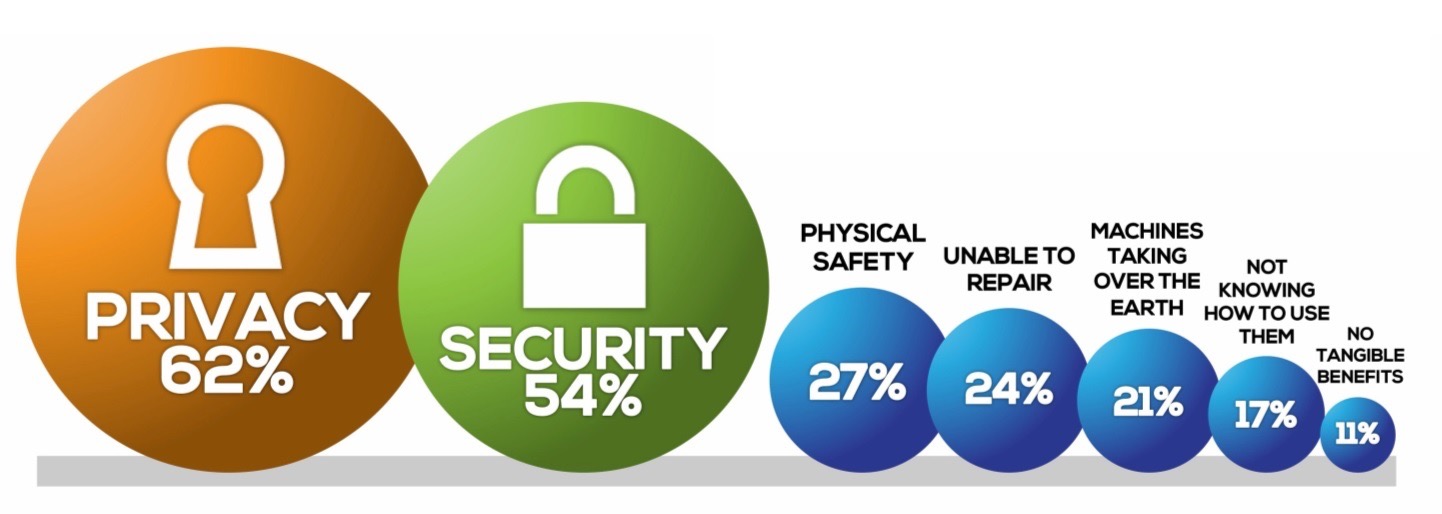 Source: MEF Global Consumer Trust Survey 2016
4
Which object would you be most concerned about being connected to the Internet?
Besides cars all items mentioned below are home automation items
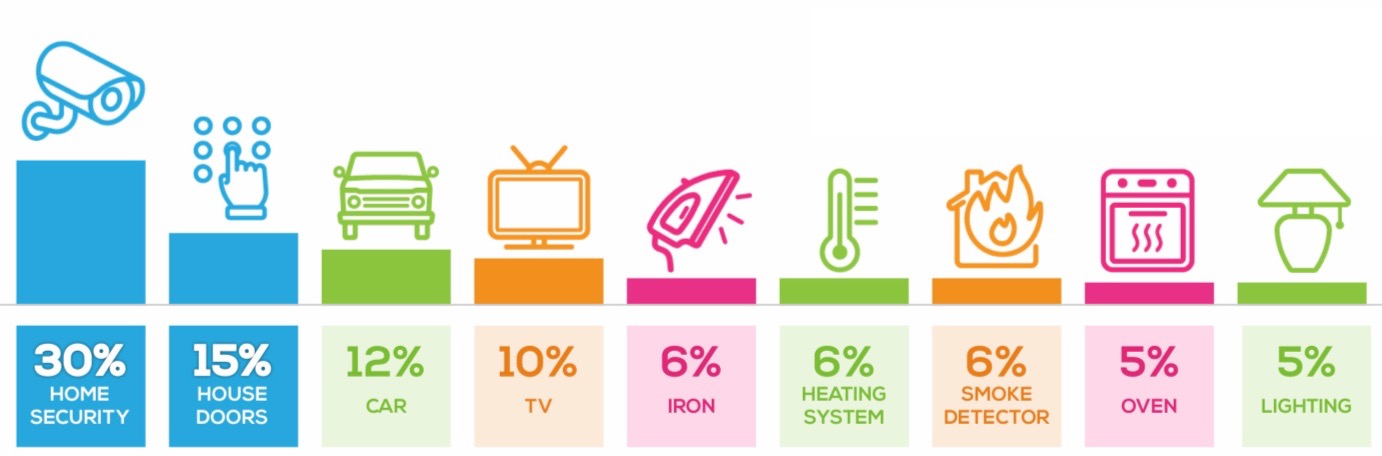 Source: MEF Global Consumer Trust Survey 2016
5
A 2nd Look on the IoT market growth
IoT Nodes Shipment by Year in Million of Units
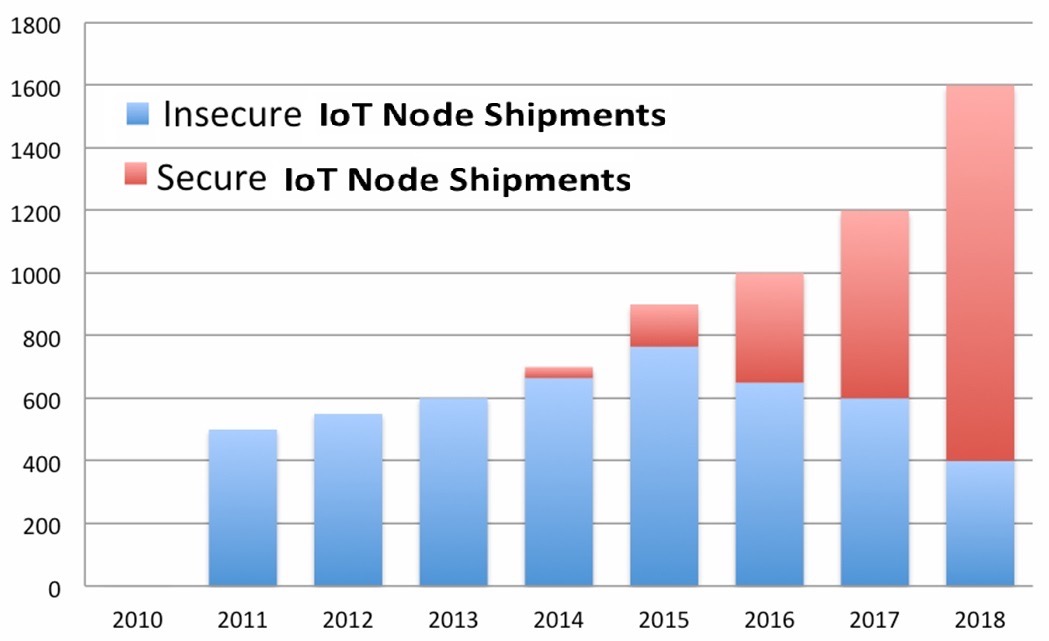 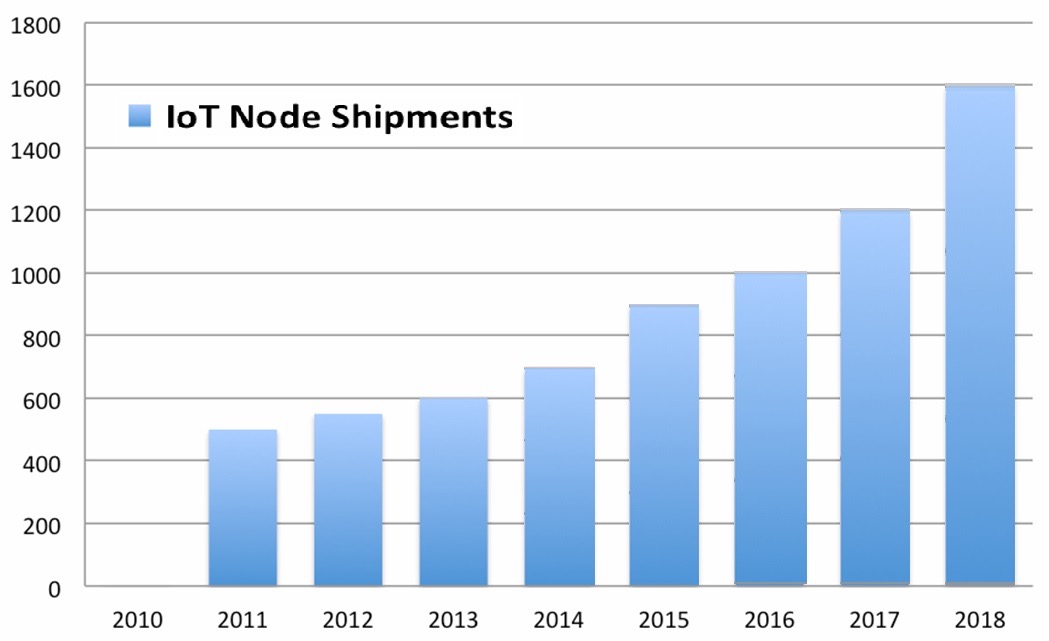 IoT device security is driven by consumer concern, regulation and as a response to recent attacks

How do we add security to connected devices?

What can we do with insecure devices?
6
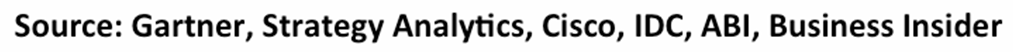 [Speaker Notes: Silicon TAM Chart on right.]
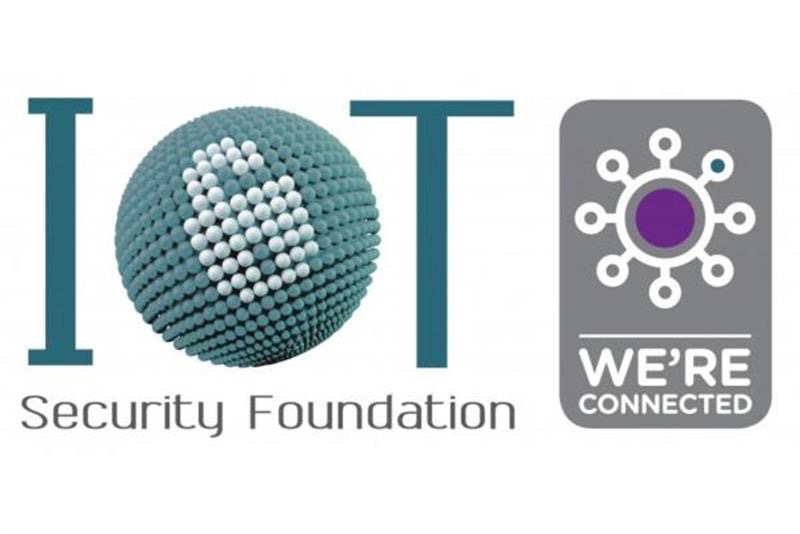 Security for Connected Devices
Enabling next-generation SoC security
Multi-domain separation-based architecture
Beyond binary: each secure/non-secure app/OS can operate independently
Scalable to address heterogeneous architectures
OmniShield-ready hardware and software IP
Designed to provide the industry’s most scalable, secure solutions for protection of next-generation SoCs
Open guidelines and recommendations
Ensures security & reliability
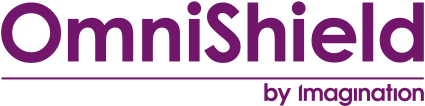 Changing use models in connected devices require a new security approach to protect OEM products and operator services
7
[Speaker Notes: https://iotsecurityfoundation.org/the-internet-of-things-security-foundation-has-launched/

The Internet of Things Security Foundation (IoTSF)has officially launched and set out its plans to respond to rising concerns surrounding cybersecurity challenges in IoT. The creation of IoTSF follows an eight month investigative and consultative process which included staging the IoT Security Summit at the world famous Bletchley Park earlier this year.  IoTSF has an executive steering board comprised of leading technology organisations and security experts including BT, Vodafone, Imagination Technologies, Royal Holloway University of London, Copper Horse Solutions, Secure Thingz, NMI and PenTest Partners. John Haine, industry veteran and visiting professor at the University of Bristol has been announced as the inaugural chair.]
What is Trust Execution Environment (TEE)
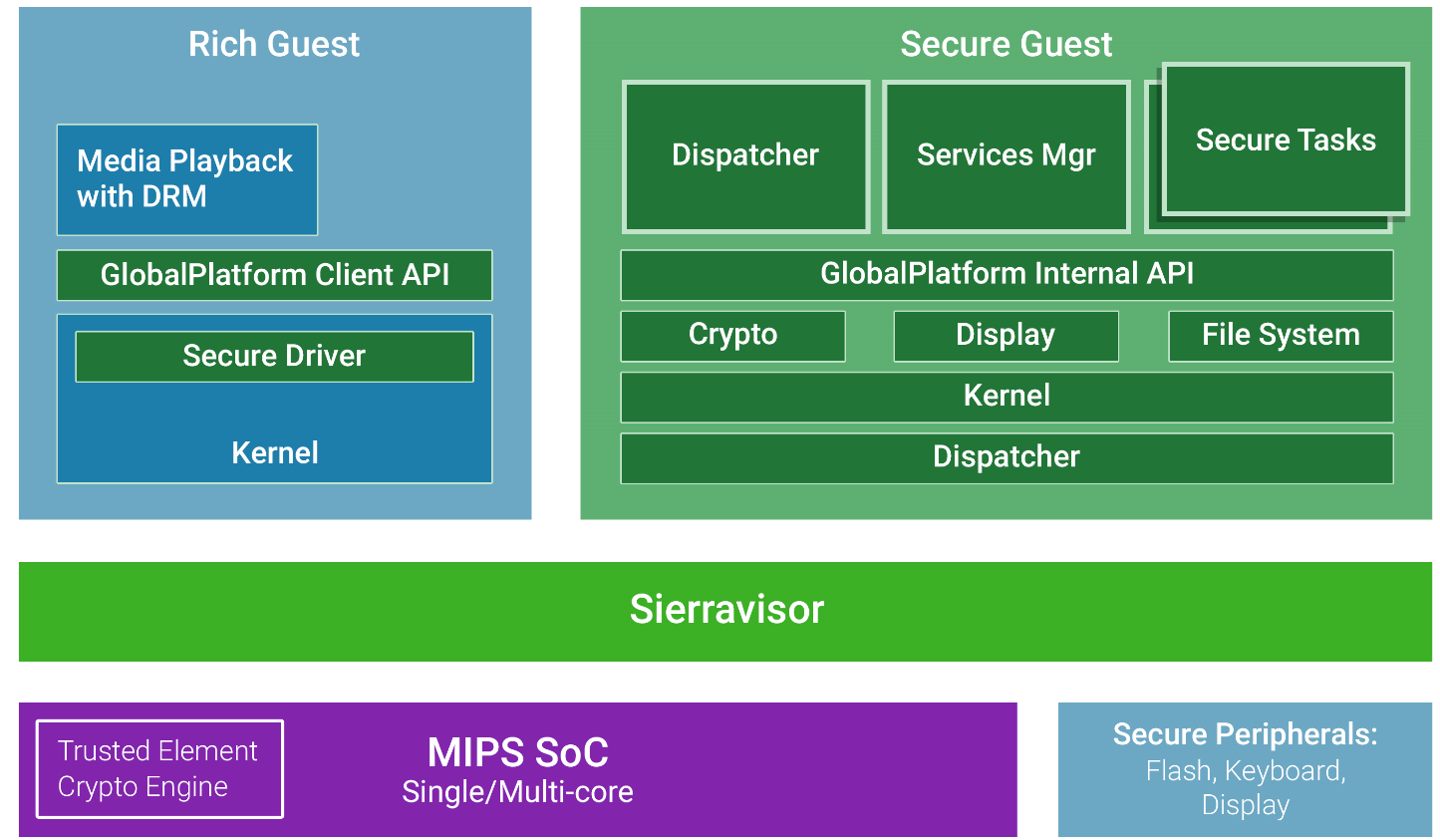 8
[Speaker Notes: https://iotsecurityfoundation.org/the-internet-of-things-security-foundation-has-launched/

The Internet of Things Security Foundation (IoTSF)has officially launched and set out its plans to respond to rising concerns surrounding cybersecurity challenges in IoT. The creation of IoTSF follows an eight month investigative and consultative process which included staging the IoT Security Summit at the world famous Bletchley Park earlier this year.  IoTSF has an executive steering board comprised of leading technology organisations and security experts including BT, Vodafone, Imagination Technologies, Royal Holloway University of London, Copper Horse Solutions, Secure Thingz, NMI and PenTest Partners. John Haine, industry veteran and visiting professor at the University of Bristol has been announced as the inaugural chair.]
Tamper Detection/ Response
PUF
NV-
RAM
Network
Interface
OCM
Secure JTAG
Secure Storage
Secure Comm
Secure Boot
DDR
CPU
Cores
GPU
Cores
Off-
loads
I/O
Trusted Element (TE)
Establishing Immutable Root of Trust (RoT)
Platform
Secure Boot
 Authenticate the origin and the integrity of the Image before execution 
Secure Storage
Storage within the cryptographic area for Root Public Key (permanent) and Versatile memory (temporary)
PUF*
Secure Communication
 Communication between the AP / SoC and TE
Secure JTAG
 Ability to control debug, monitoring and access to the SoC
Tamper Detection / Response
Protection against physical attacks
Self destruct (secure storage zeroization)* 
Side Channel Attacks*
TE- Cryptographic Boundary
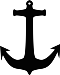 JTAG
OS/Apps
Wired
Wireless
9
9￼
Entertainment
Appliances
Instruments
Medicine cabinet
Trusted hypervisor
RoT
External memory
DDR, Flash, …
(.bin, .data)
Comm
Comm
Crypto
Trusted
Services
Router
Services
CPU
Home security
Content
delivery
Secure
storage
Retail
eHealth
Internet
Challenges with the connected home
eHealth
Orthogonal services
PCI
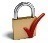 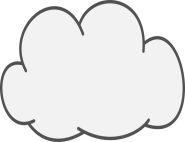 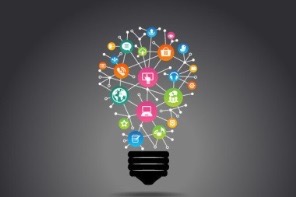 DRM
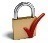 Each service requires a virtual private distributed system embedded within the physical IoT environment
Security
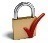 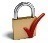 Operator / Cloud services
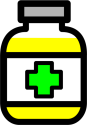 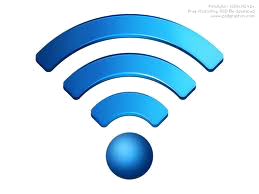 Home Gateway
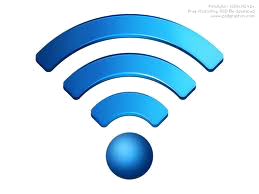 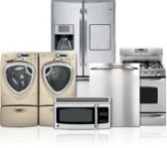 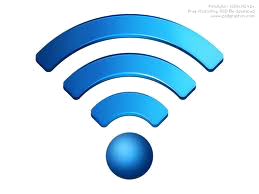 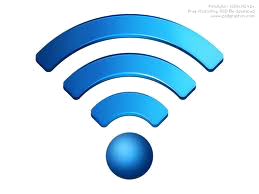 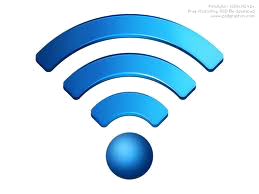 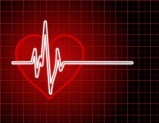 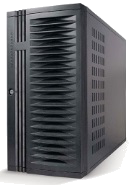 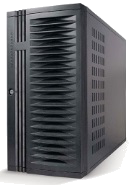 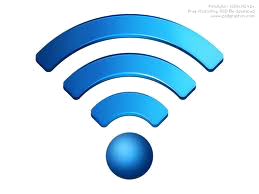 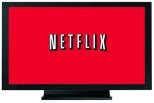 11
11￼
Appliances
Medicine Cabinet
Hypervisor
Instruments
Home Security
Operator
❷
Comm
REE
Router
Services
TRE
Home Security
TRE
eHealth
Services
Crypto
RoT
External Memory
DDR, Flash, …
(.bin, .data)
3rd Party eHealth
Hospital
MIPS
TAM
Client
3rd Party
Home Security Services
Secure
Storage
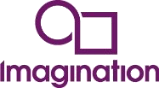 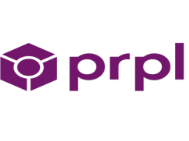 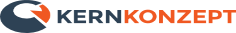 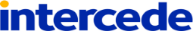 prpl Trust Continuum
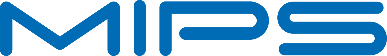 Internet
Multiple concurrent trusted flows
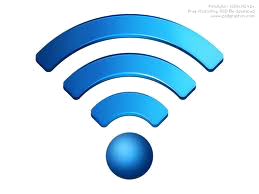 CPE / HGW
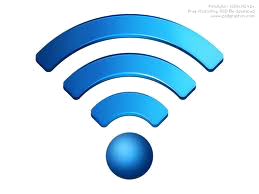 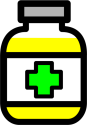 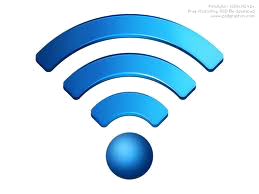 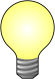 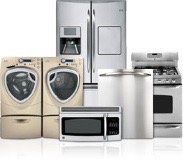 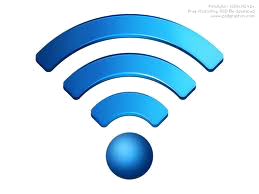 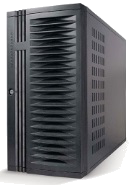 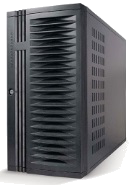 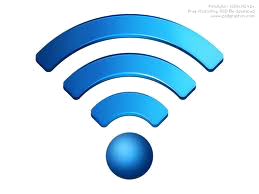 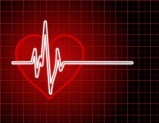 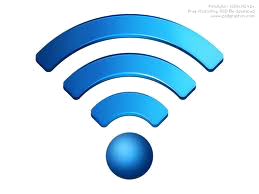 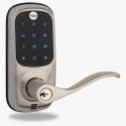 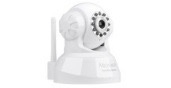 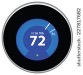 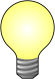 TEE – Trusted Execution Environment
TRE – Trusted Runtime Environment
REE – Rich Execution Environment
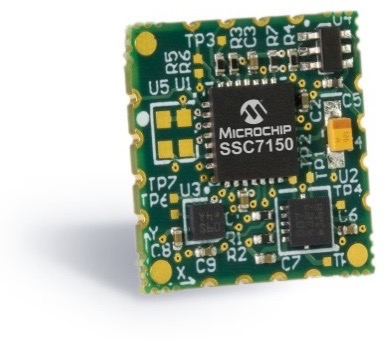 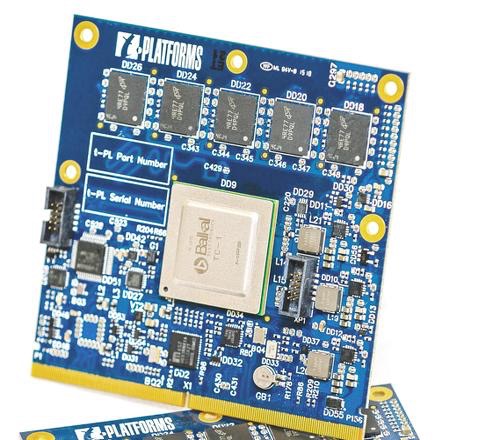 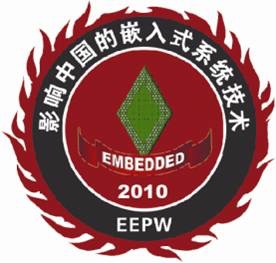 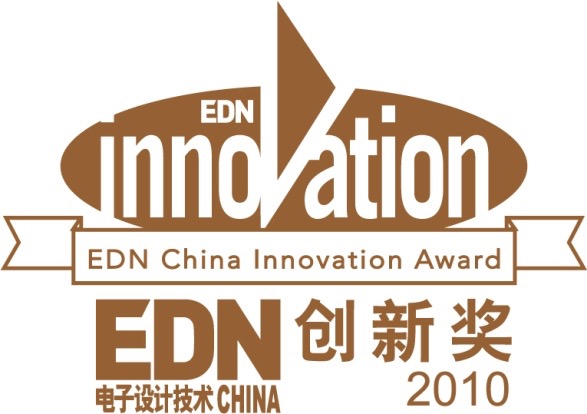 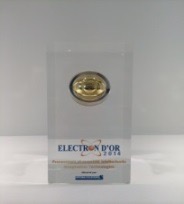 Developer platforms for connected device
Winner: Leading Product
All support security and virtualization out-of-the-box
Winner: Best IP
Winner: Best Processor IP
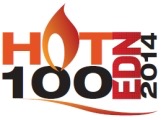 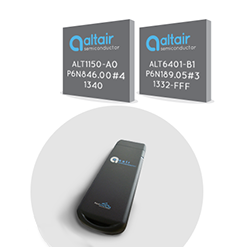 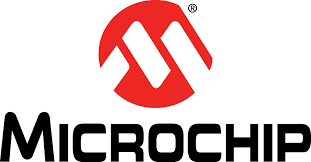 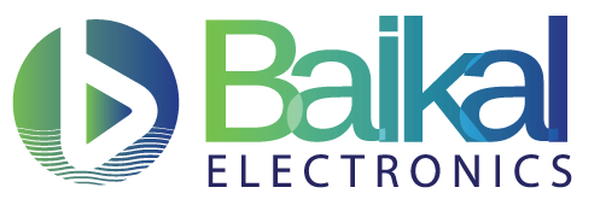 MIPS PIC32EZ (MIPS M5150)
9-Axis sensors
Accelerometer/Magnetometer
and Gyroscope
Baikal T1 (MIPS P5600)
IoT Hub with wired and wireless connection 
On board security chip
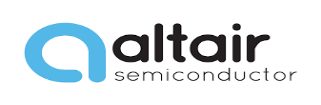 Altair FourGee 1150/1160 (MIPS M5150)
LTE Cat1/Cat0 Modem
13
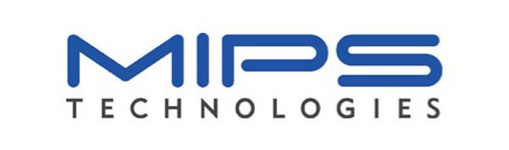 Summary
Home automation is one of the leading IoT segments
Including various types of system from security camera to lighting.
There is an increase focus on security to address customers concern, grown amounts of attacks and regulation requirements.
The key method of security is to provide trusted execution environment
Having isolated trust environment for each application is important  
MIPS provides certified TEE solution using 3rd party collaboration
Developer kits are available from partners
Trusted Execution Environment for Multi application is the key component for secure IoT systems
14